Система безоператорного отпуска топлива.

SERVER EXOTRON BOT 1.0
АВТОНОМНЫЙ НАЛИВ.
Общая схема решения от компании Exzotron
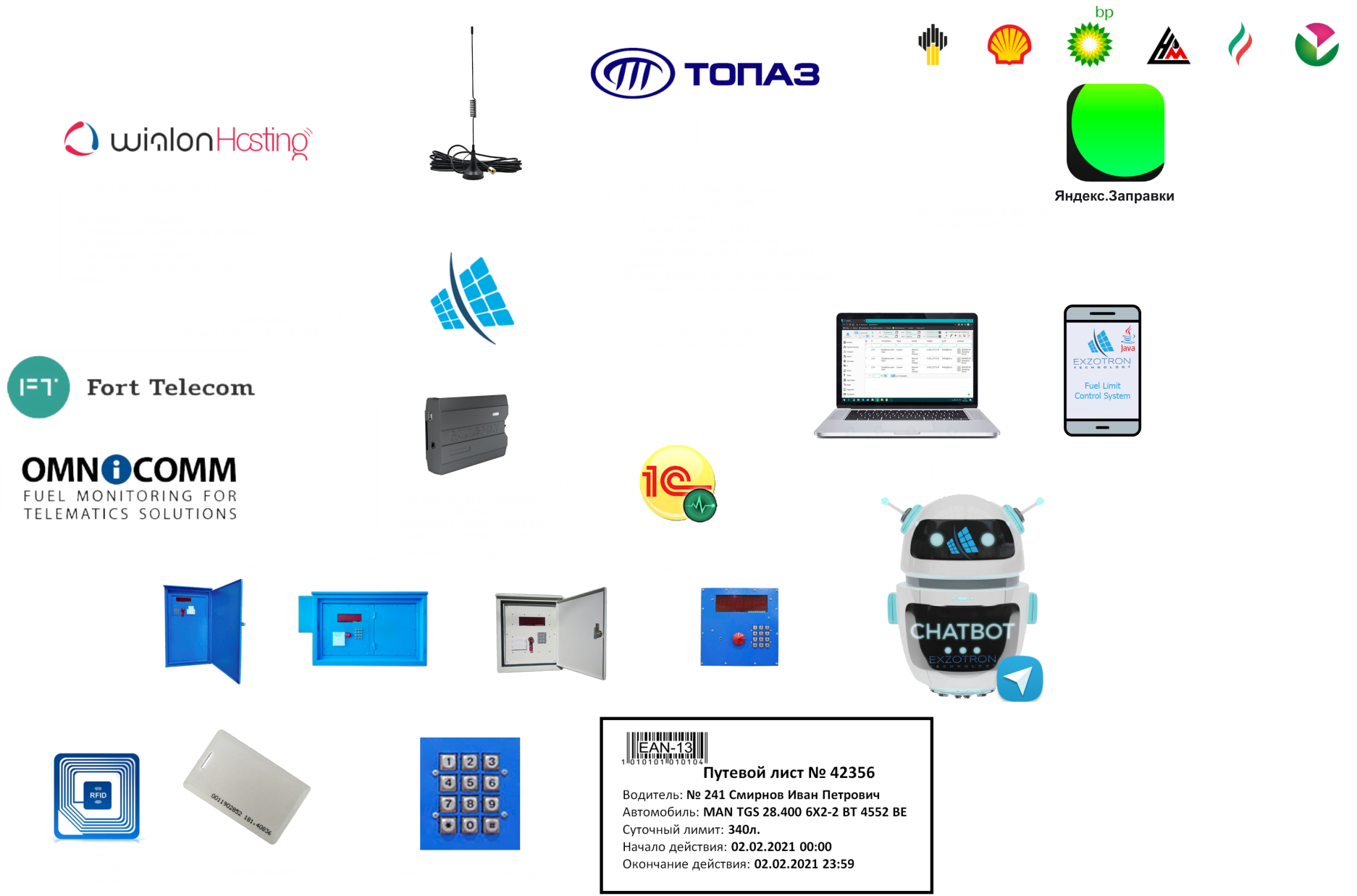 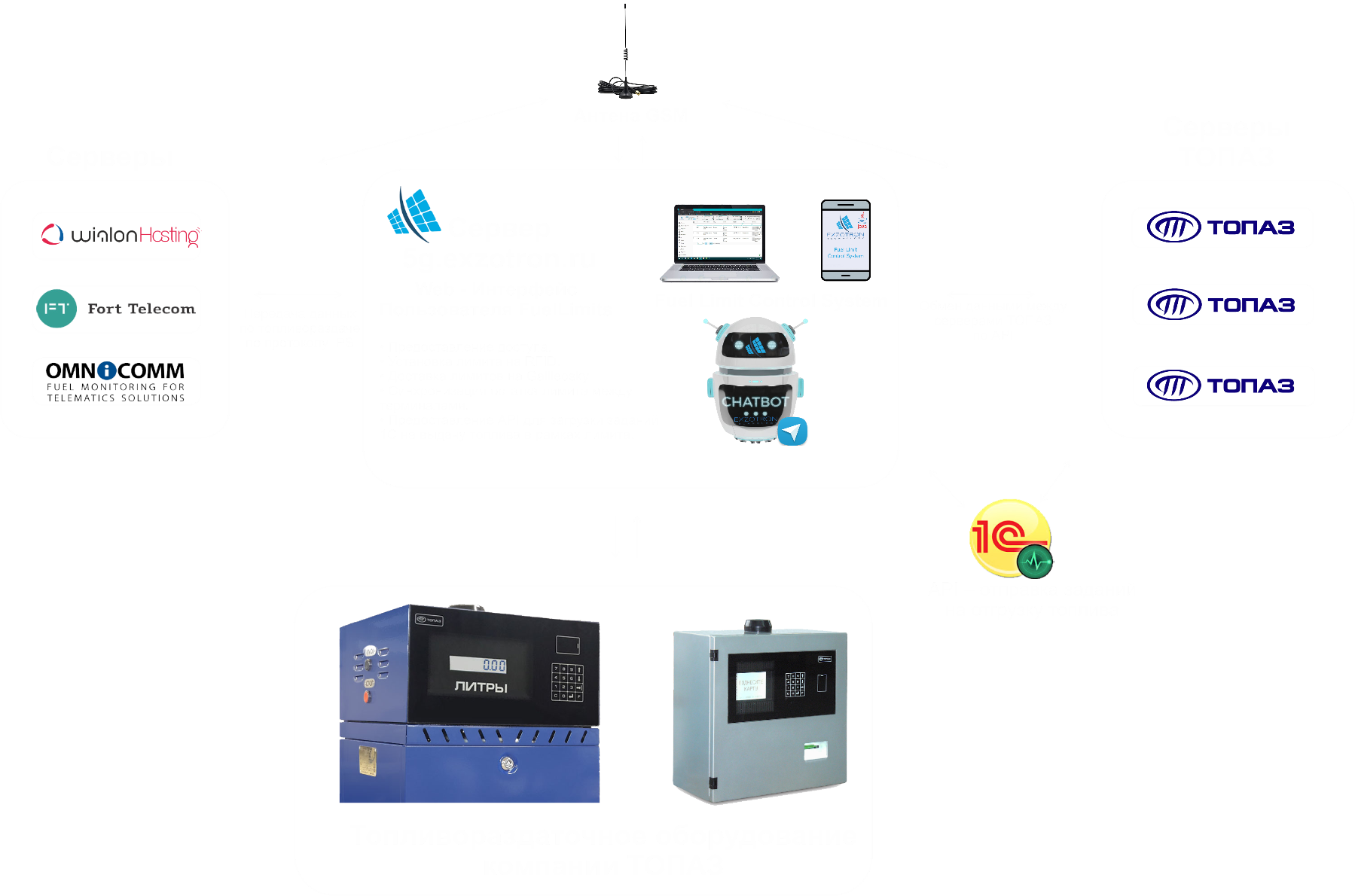 Система безоператорного отпуска топлива.

Предлагаем современную комплексную систему управления «Автономный налив» для безоператорного отпуска топлива на ведомственных АЗС с движением топлива на предприятии «Server Exzotron Bot 1.0». Это многоцелевой облачный WEB сервис, созданный на базе последних достижений в области разработки программного обеспечения. Инструменты разработки продукта (Java, Angular) позволяют мгновенно отображать информацию пользователю без обновления Web экрана, что существенно ускоряет и упрощает работу с данными. В основе лежит подход, который позволяет пользователю «в 2 клика», получать необходимую информацию без каких либо задержек.
Server Exzotron Bot 1.0 — это программное обеспечение, являющееся собственной разработкой компании «Экзотрон Технолоджи», предназначенное для управления ведомственной выдачей топлива на предприятии по RFID картам в распределенной сети стационарных АЗС и передвижных АТЗ . Программная платформа имеет в своем составе несколько интерфейсов управления:

Облачный WEB интерфейс:           http://5g.exzotron.ru:8081
Интерфейс на базе Telegram Bot: https://t.me/Exzotron_Bot
Модульная конфигурация 1С.
API сервис :                                         http://5g.exzotron.ru:8081/swagger-ui/#/.
Основные особенности платформы:

•          Три интерфейса управления: WEB, Telegram Bot, API 1C.

•          Наличие прямых отчётов заправок в разрезе ТС.

•          Совместимость с любыми системами спутникового мониторинга, которые поддерживают устройства Galileosky.

•          Управление балансом топливных карт в режиме транзакций.

•          Возможность установки абсолютных и суточных лимитов.

•          Возможность установки суточных лимитов на различные смены.

•          Открытое API, позволяющее внедрять собственные решения.

•          Организация управления ТРК различных производителей посредством терминалов от компании Galileosky и среды разработки Easy Logic.
Основные особенности платформы:

• 
•         Возможность управления сетью распределенных ТРК ТОПАЗ «Автономный налив» через удаленное соединение TCP.

•         Возможность двухфакторной идентификации. (транспорт-водитель).

•         Фиксация путевых листов через считывание штрих или QR кода.

•         В связке с спутниковыми системами мониторинга (API), возможность контроля поступления топлива в баки автомобиля.

•         Возможность организации управления как с WEB так и с мобильного телефона в мессенджер.

•         Возможность организации контроля выдачи топлива, как в онлайн так и оффлайн.

•         Возможность в рамках конфигурации 1С, построить комплексную систему учета движения топлива на предприятии.(приход, перемещение, расход)

•         Возможность в рамках одной топливной карты, хранить остатки по различным продуктам.
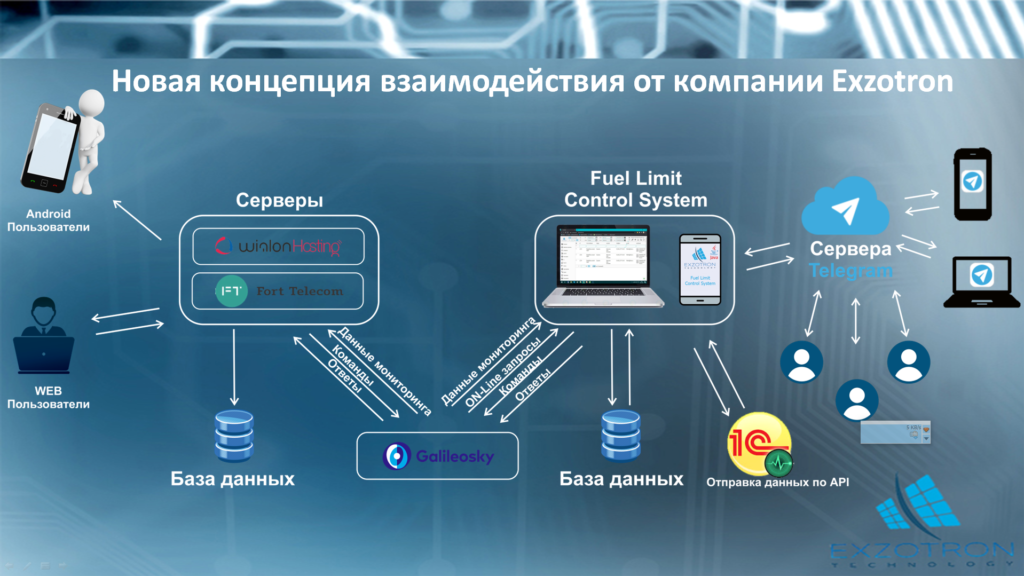 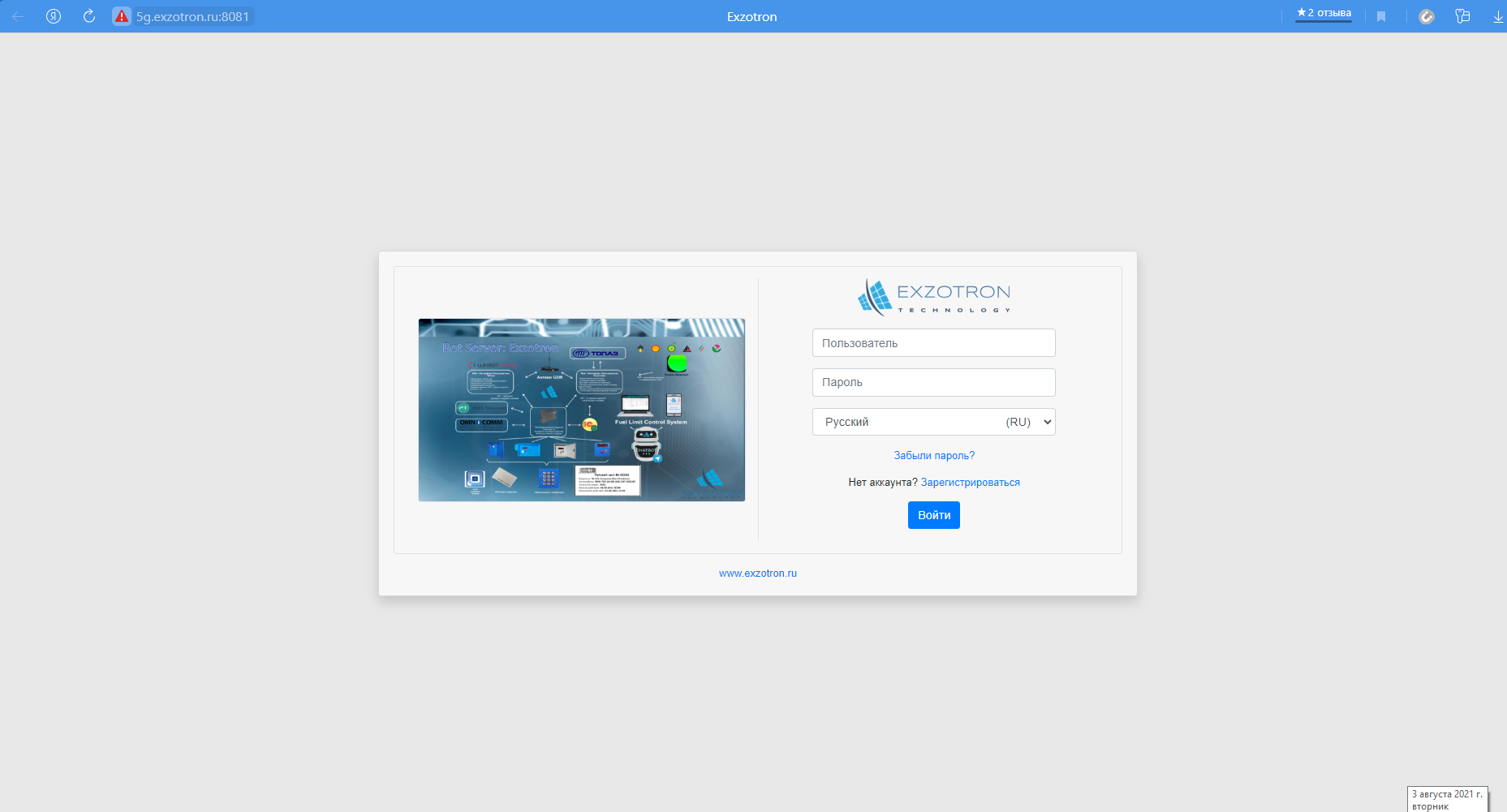 Web: отображение списка карт и суточных лимитов.
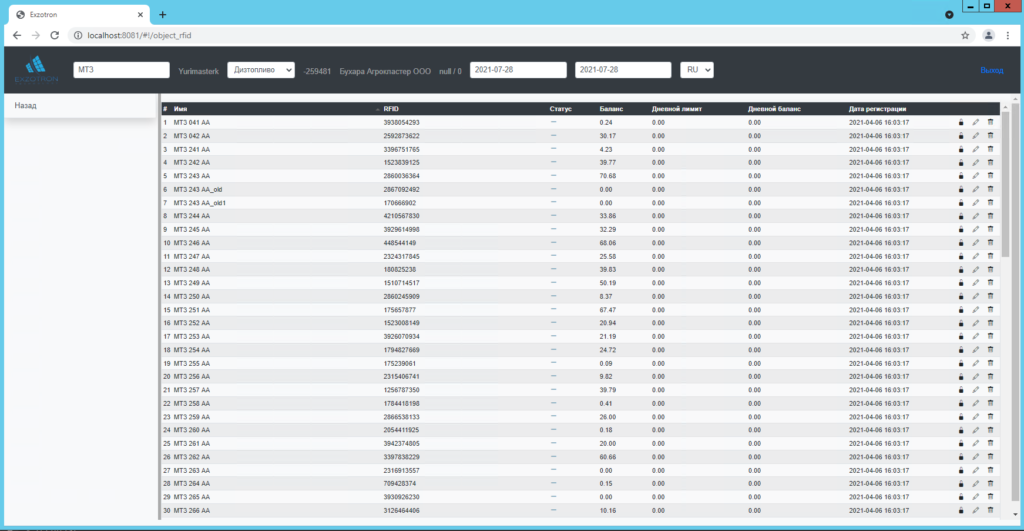 Web: отображение информации в разрезе топливных карт.
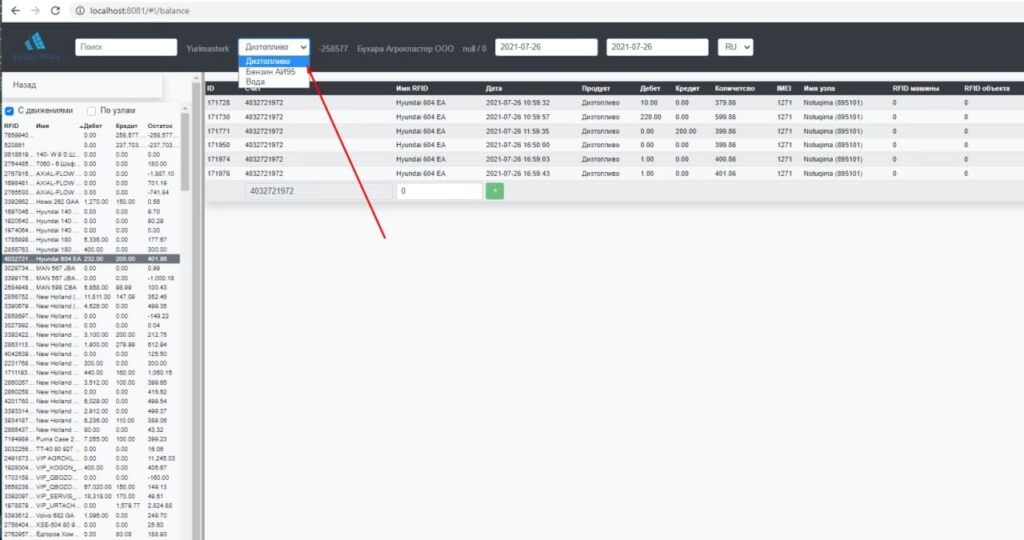 Web: отображение информации по узлам ТРК.
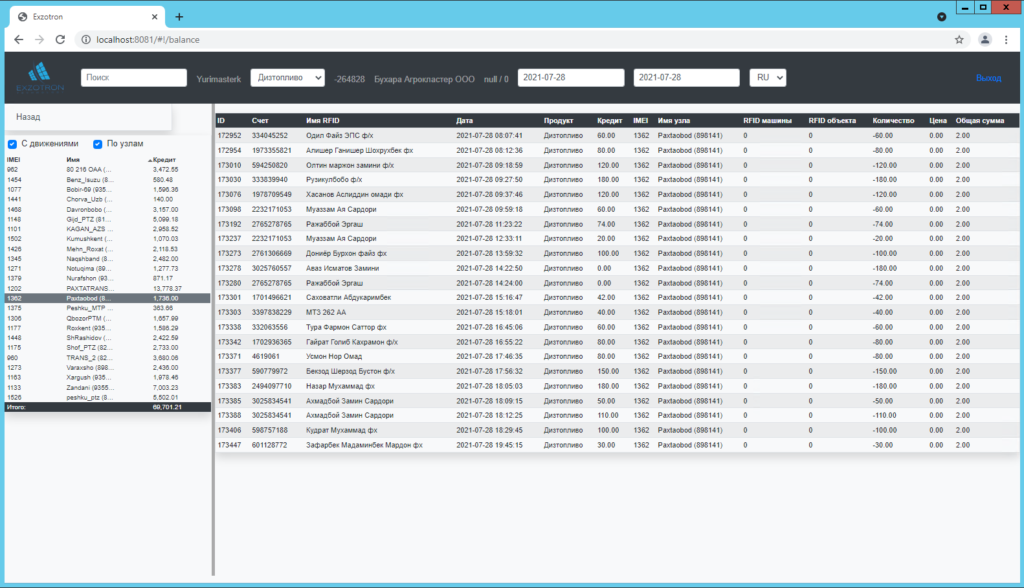 Приложение на мобильном телефоне в Telegram.
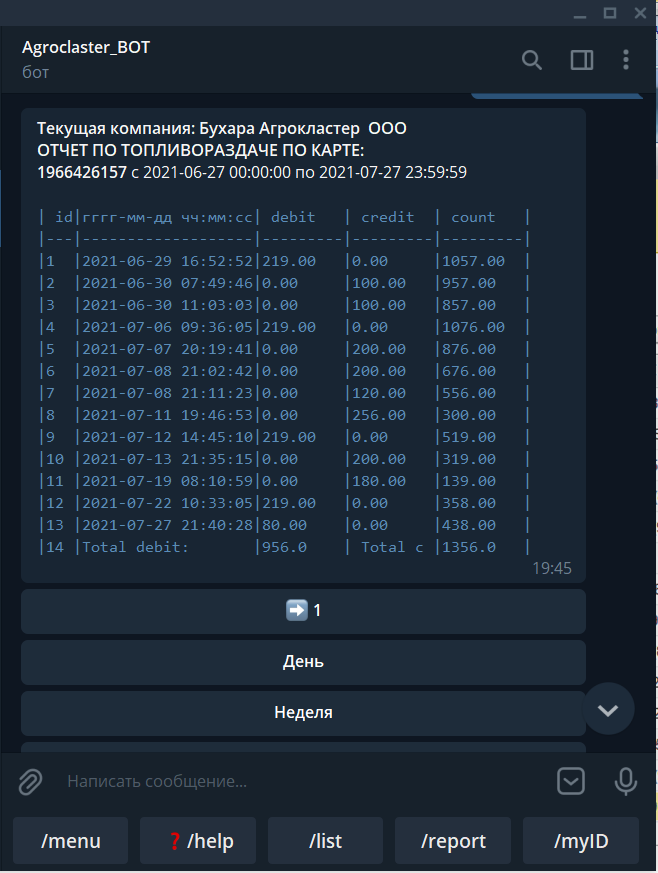 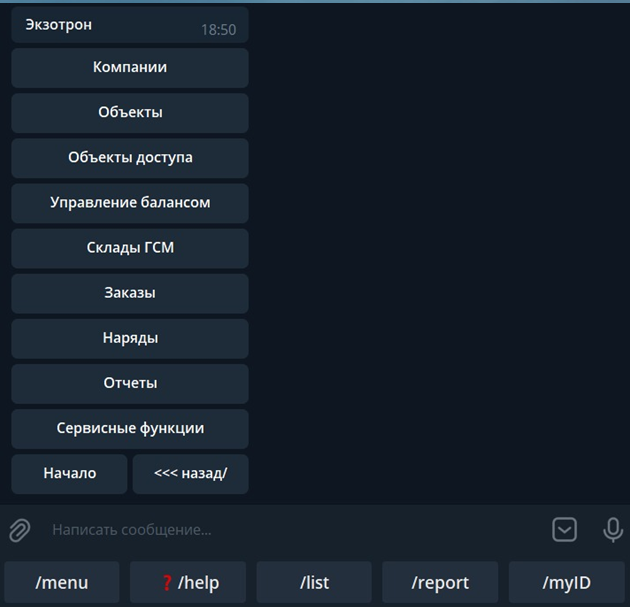 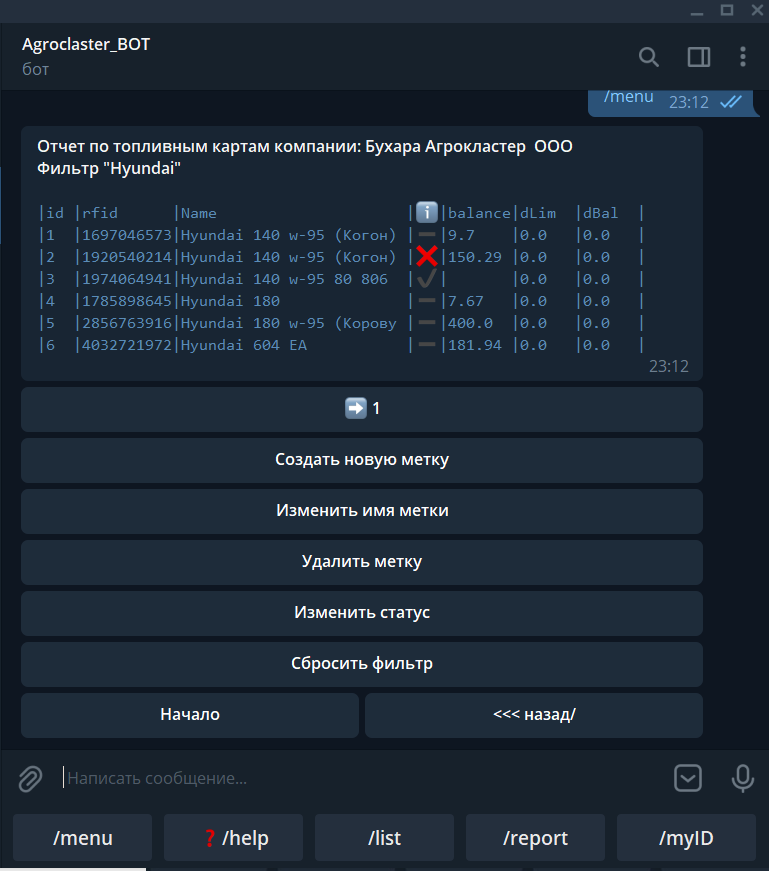 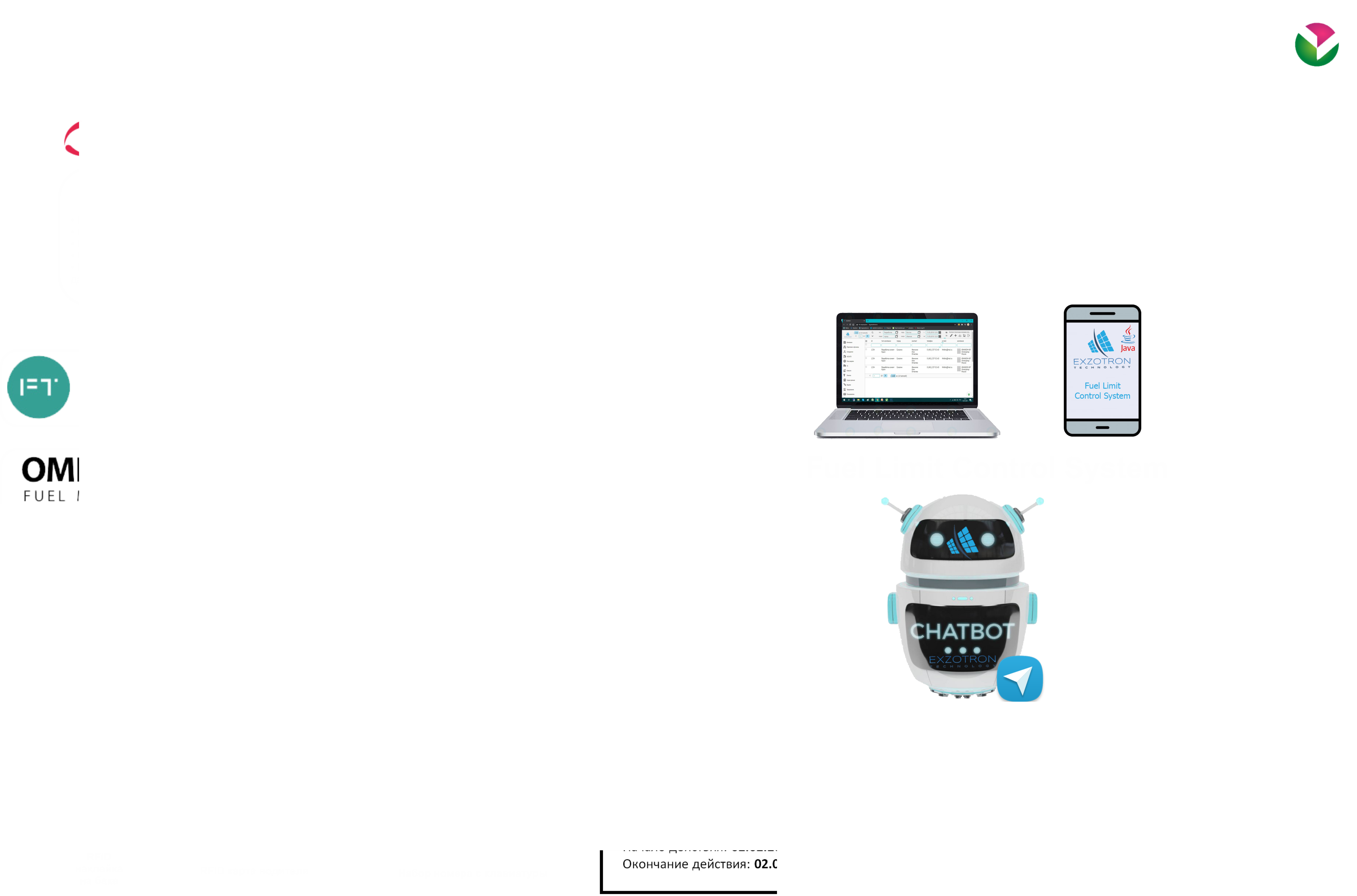 Интерфейс модульной конфигурации 1С.
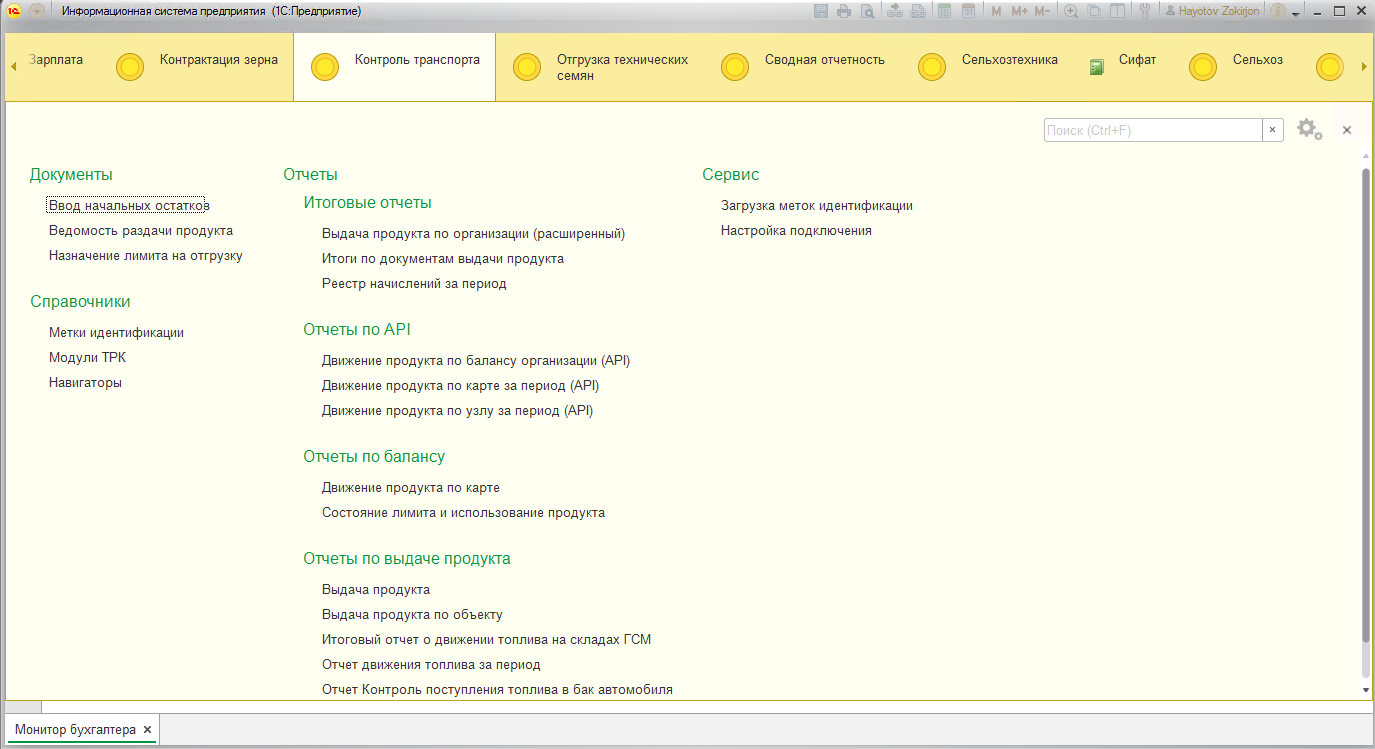 Топливная карта, с возможностью привязки к типу движения .
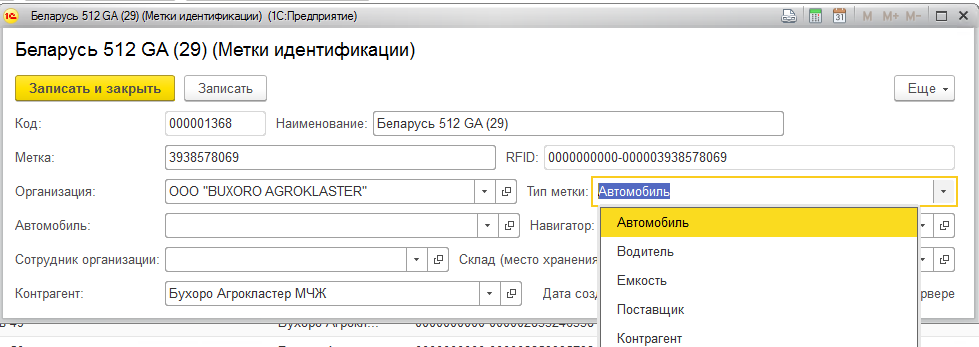 Начисление лимита на топливные карты списком.
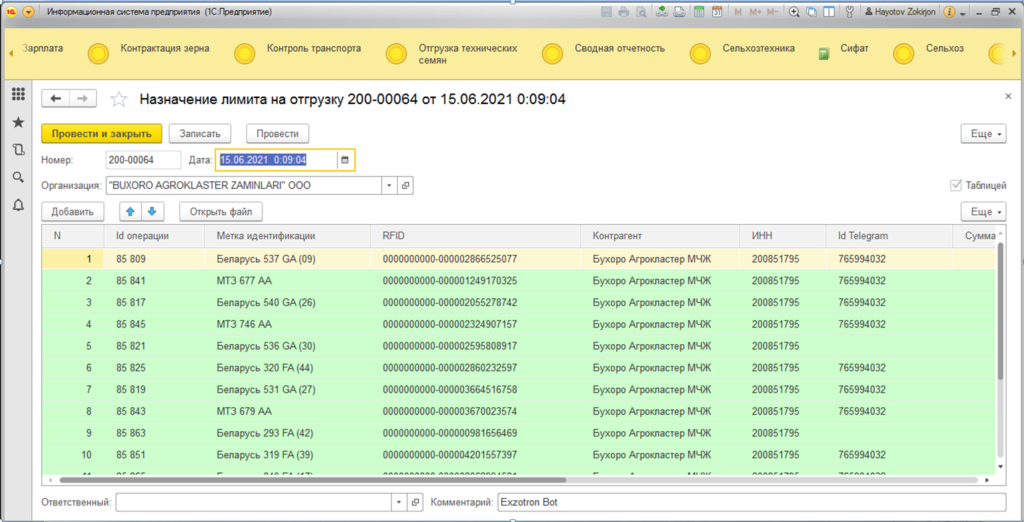 Аналитический отчет о движении топлива.
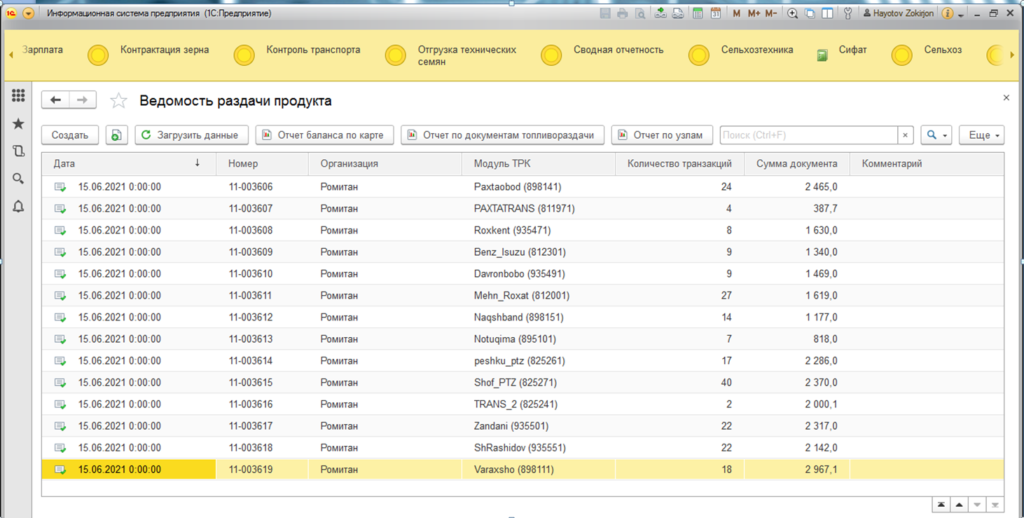 Ведомость выдачи по узлу ТРК за сутки
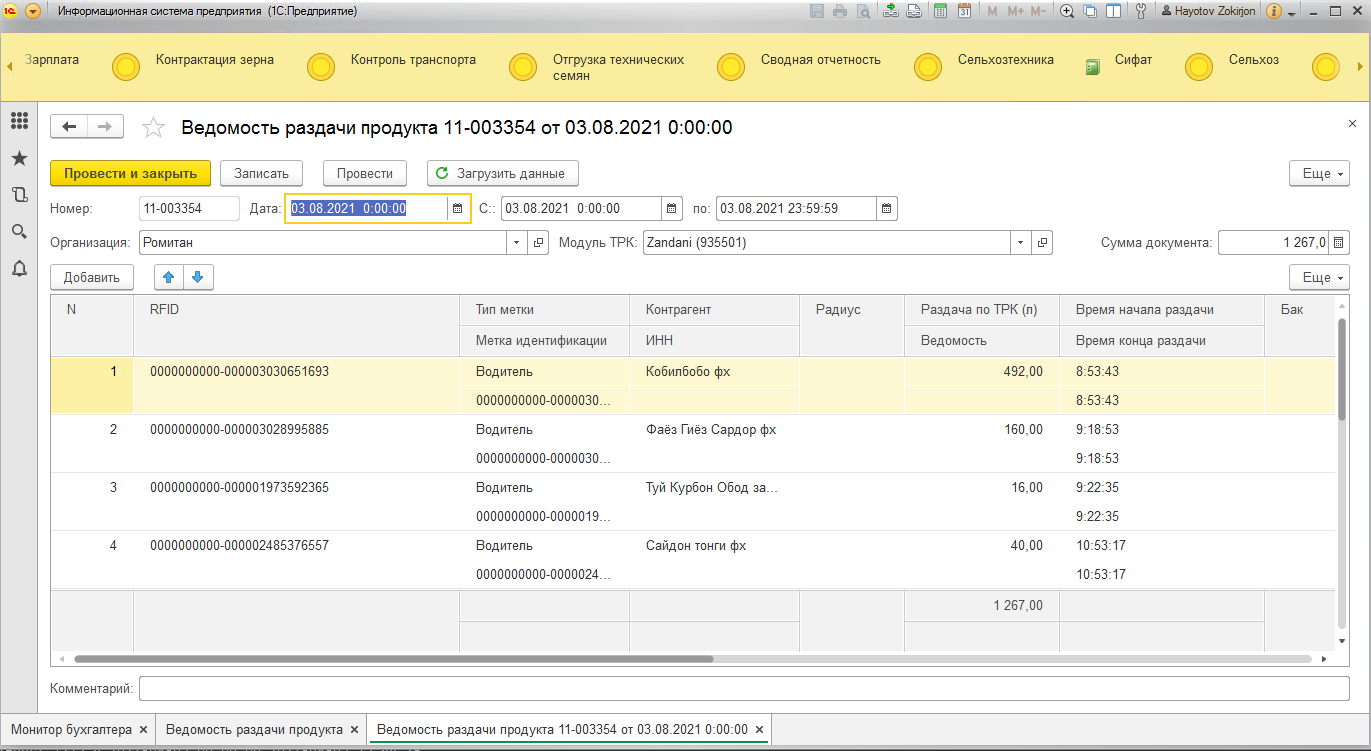 Аналитический отчет о движении топлива.
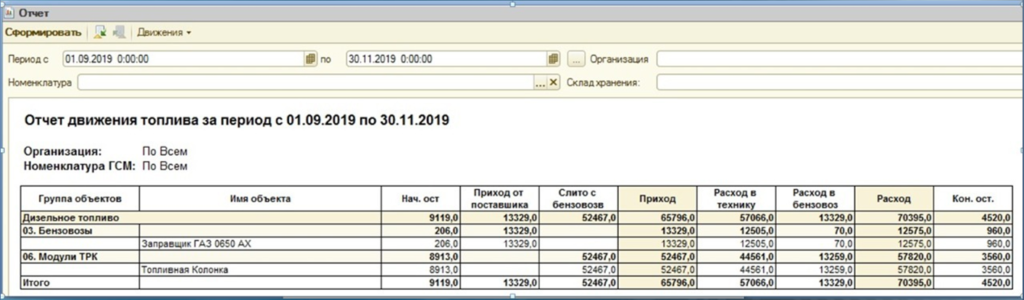 Спасибо 
за внимание